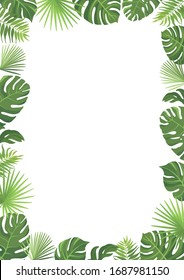 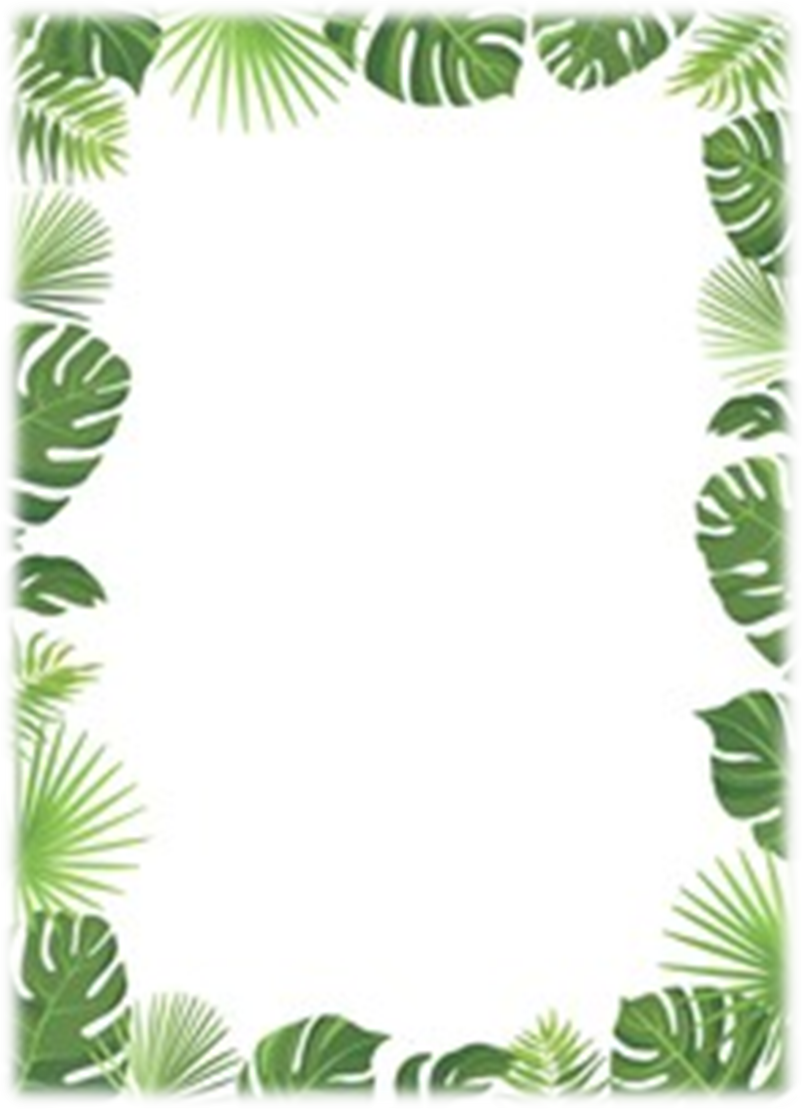 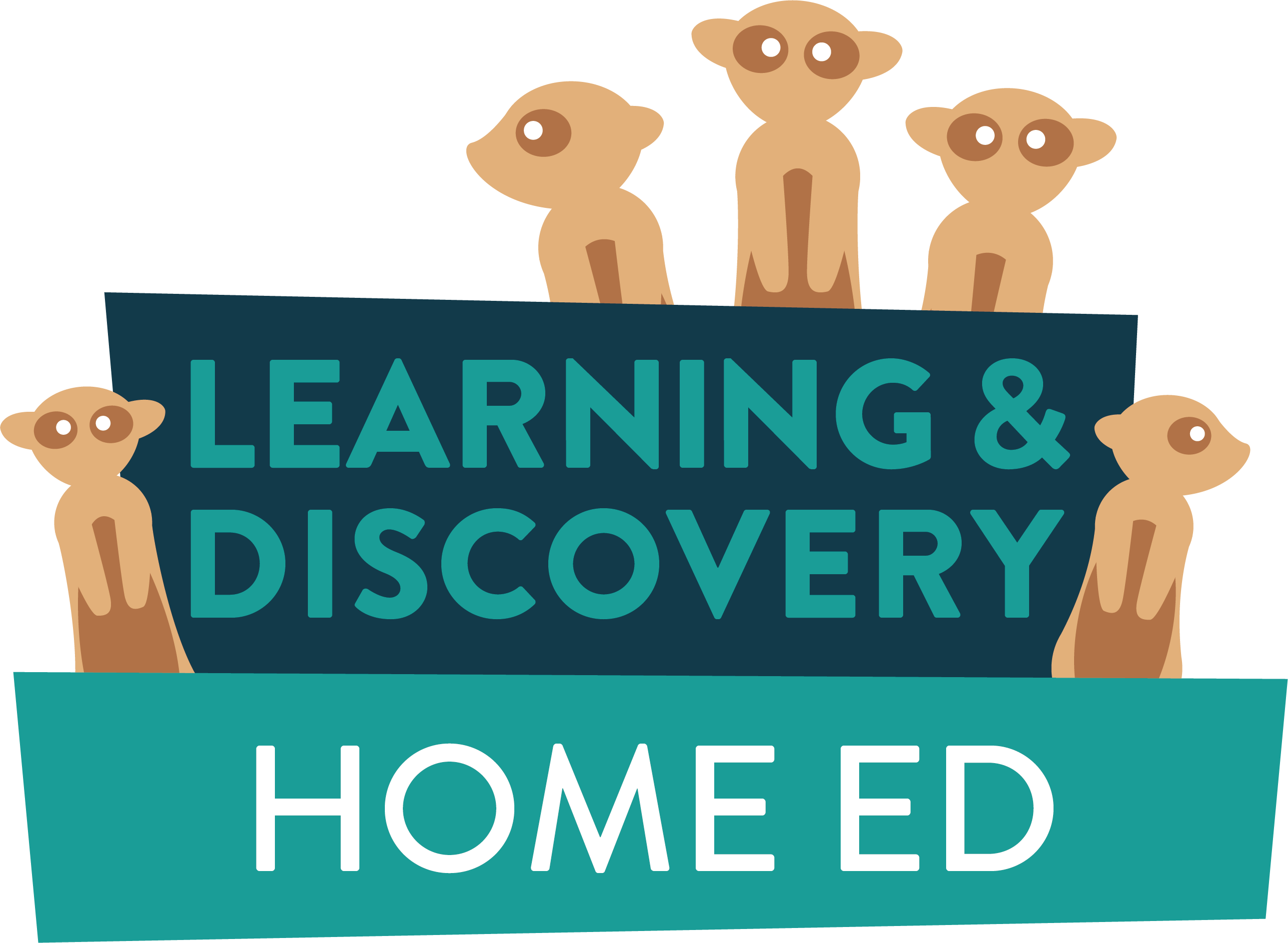 Is a Habitat a place an animal lives?

TRUE or FALSE 


What 3 things does a Habitat need?

WATER      GAMES      FOOD   

SHELTER      BLANKETS  
 

Camouflage is when an animal blends 
in with its background?

TRUE or FALSE
Hidden Habitats 
Pre 
Activity
Name ……………...…….
Colour the animals below to camouflage and blend in with its Habitat
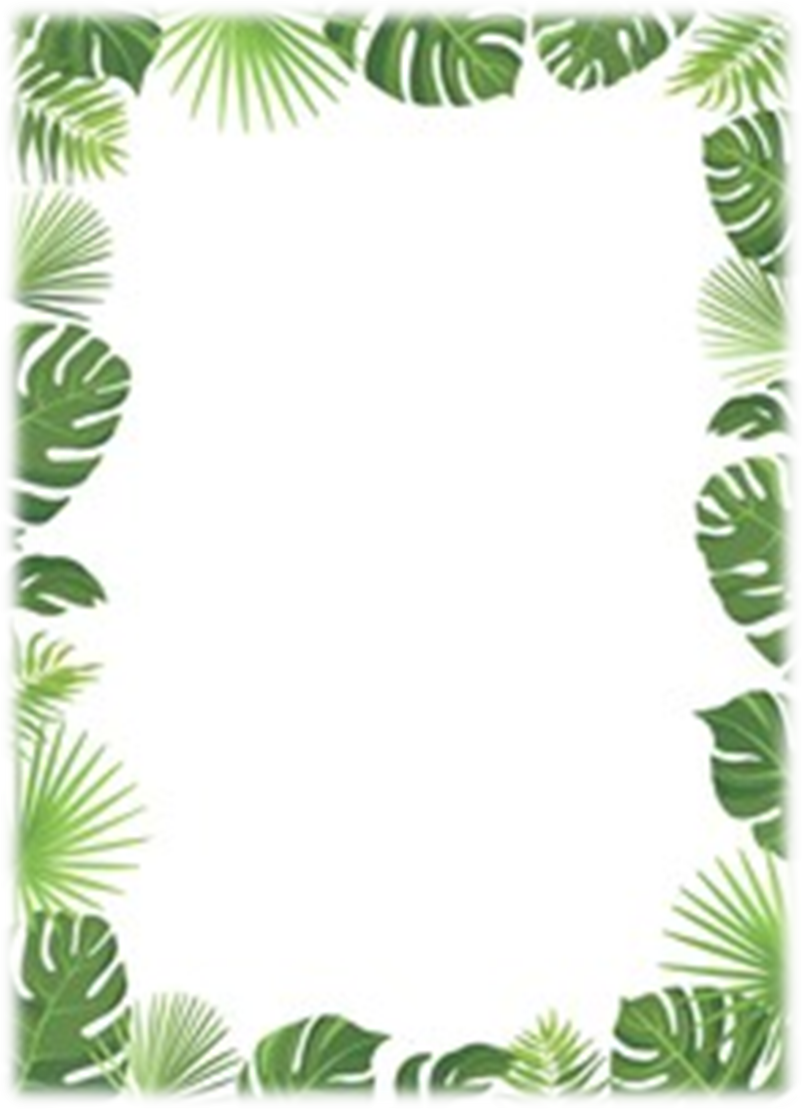 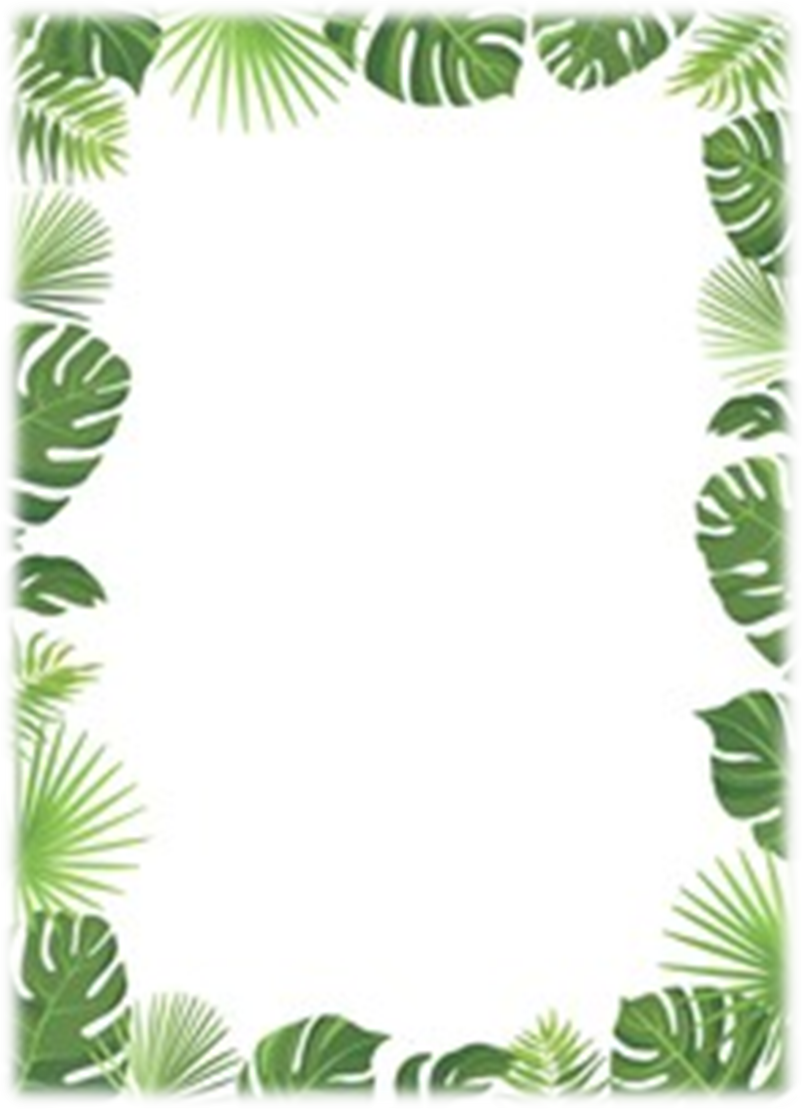 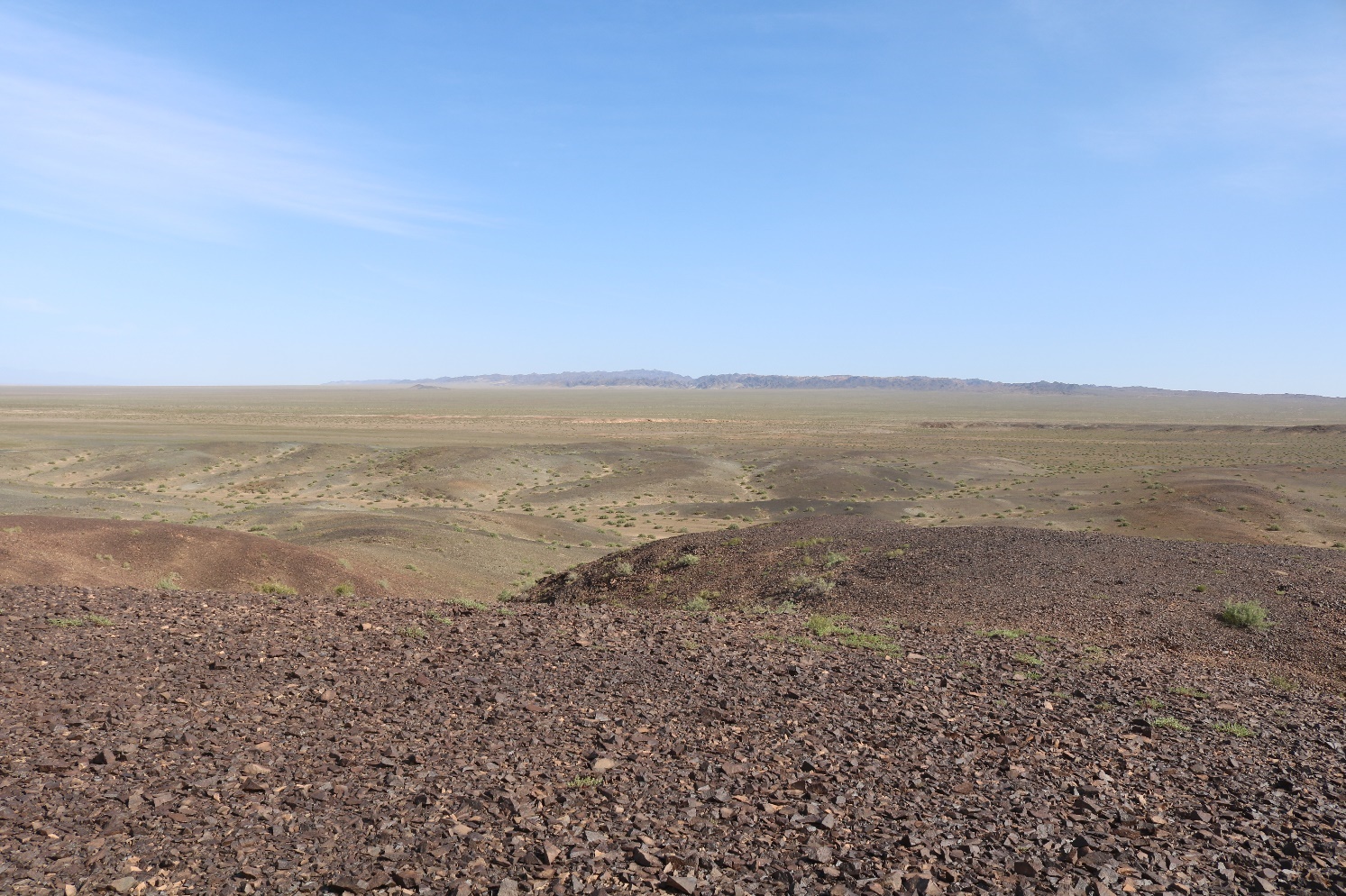 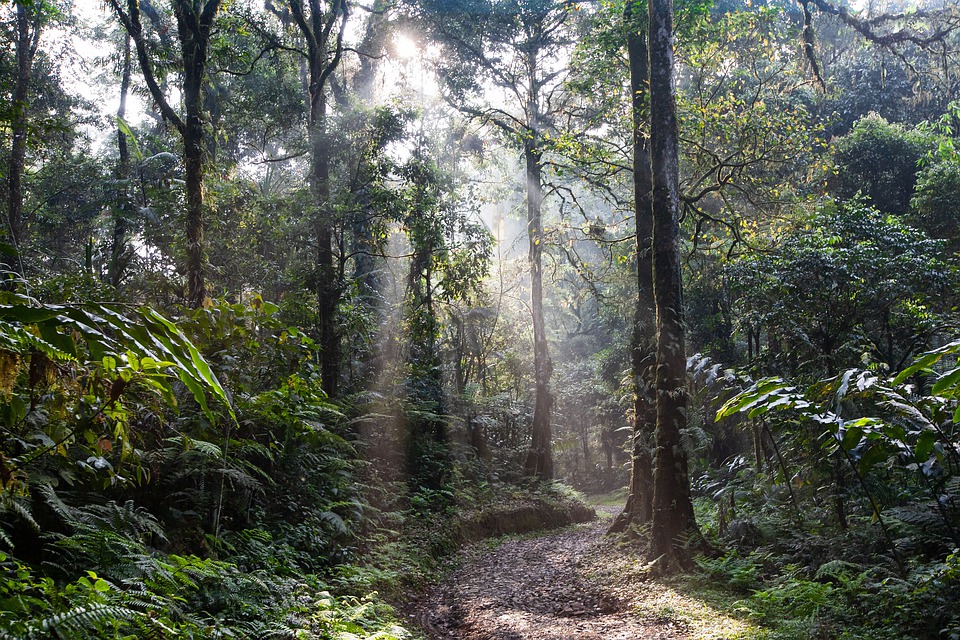 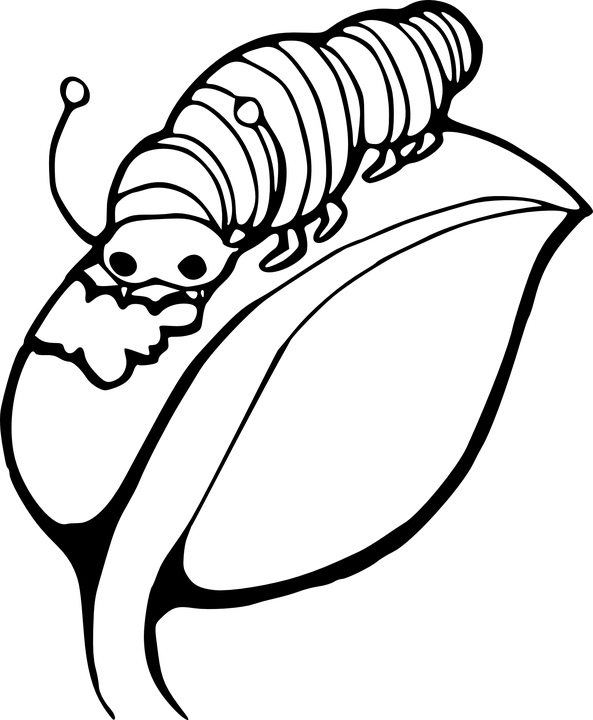 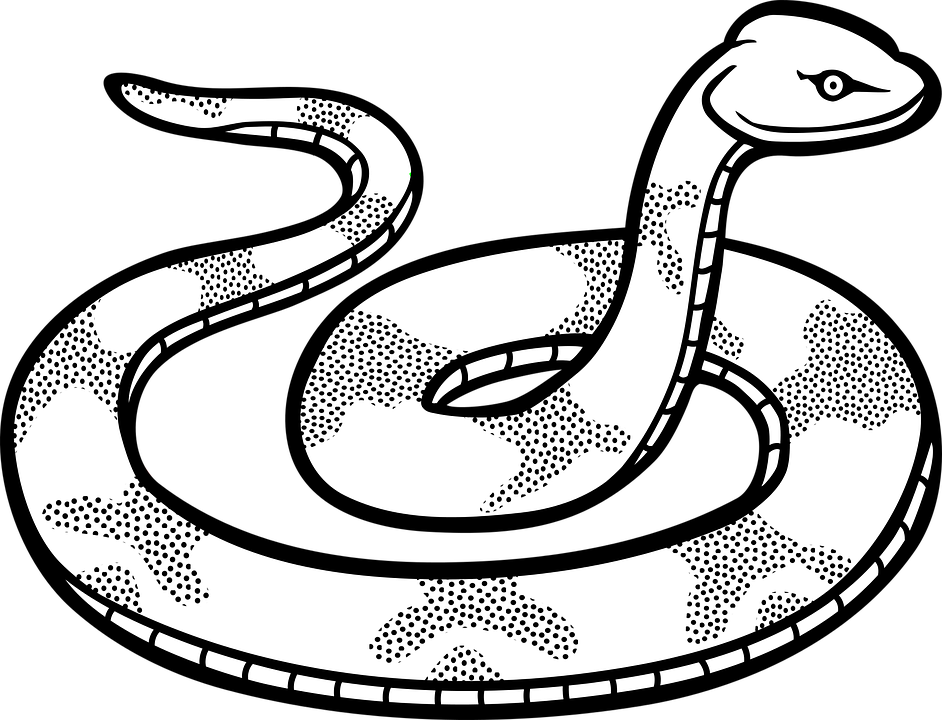 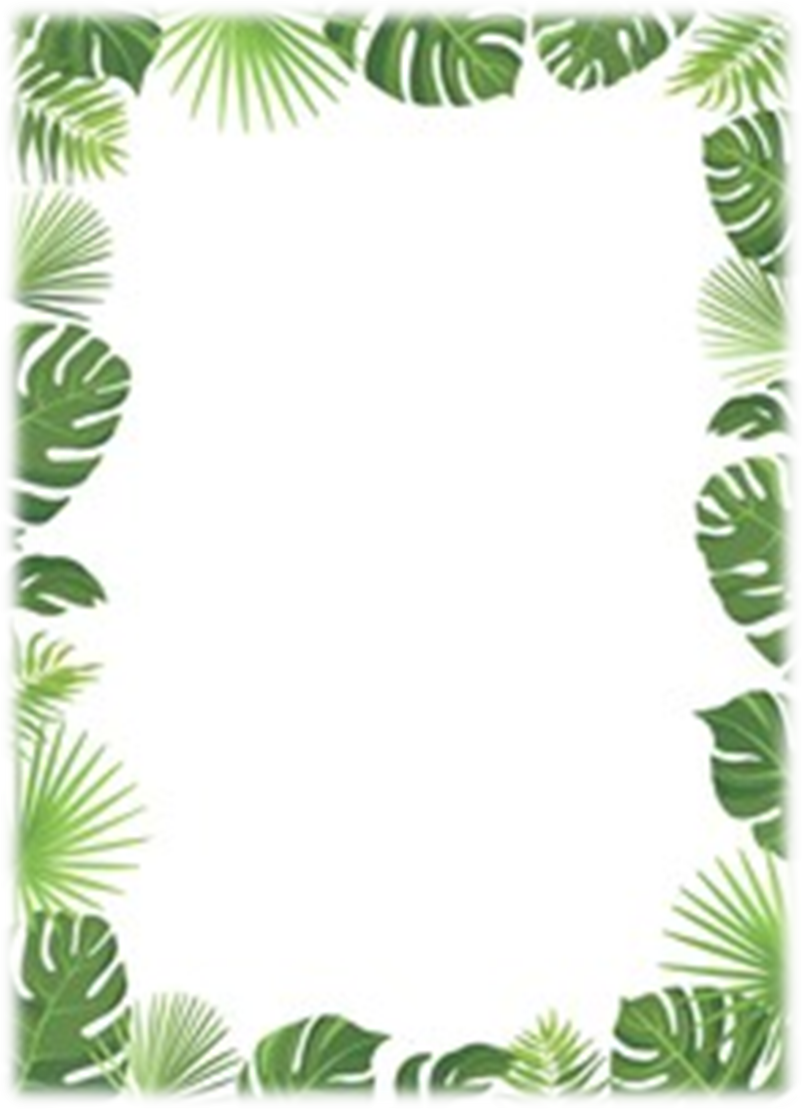 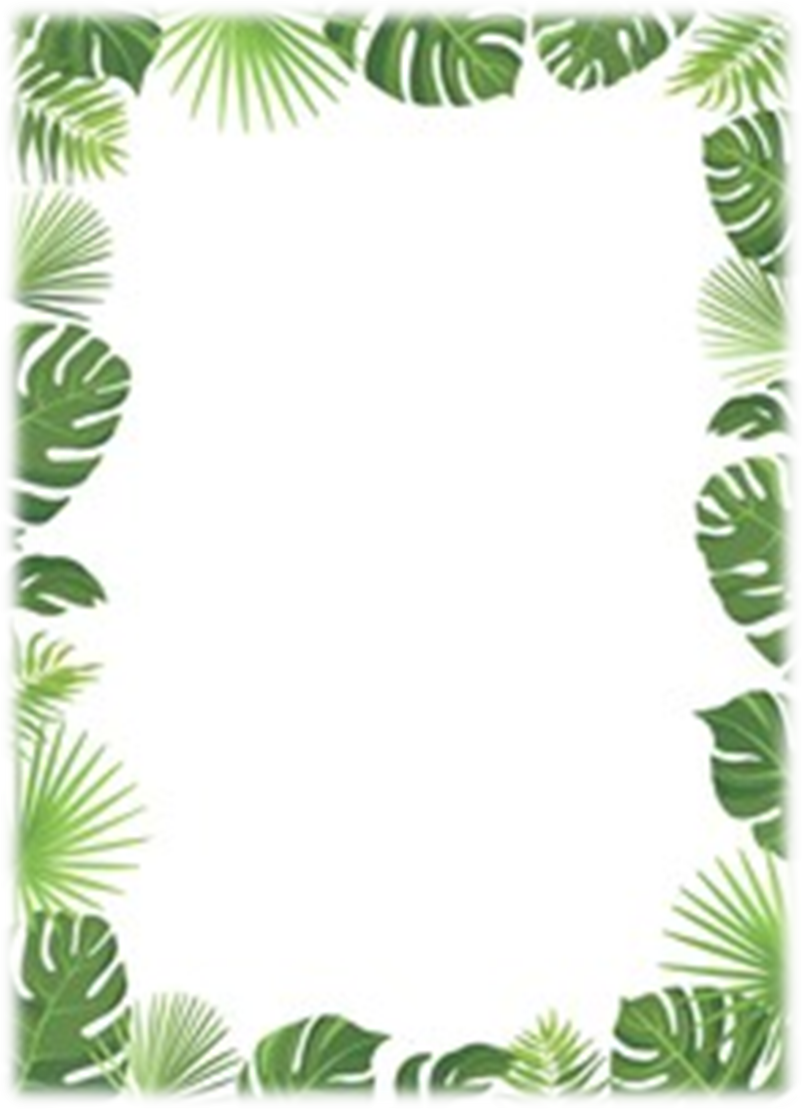 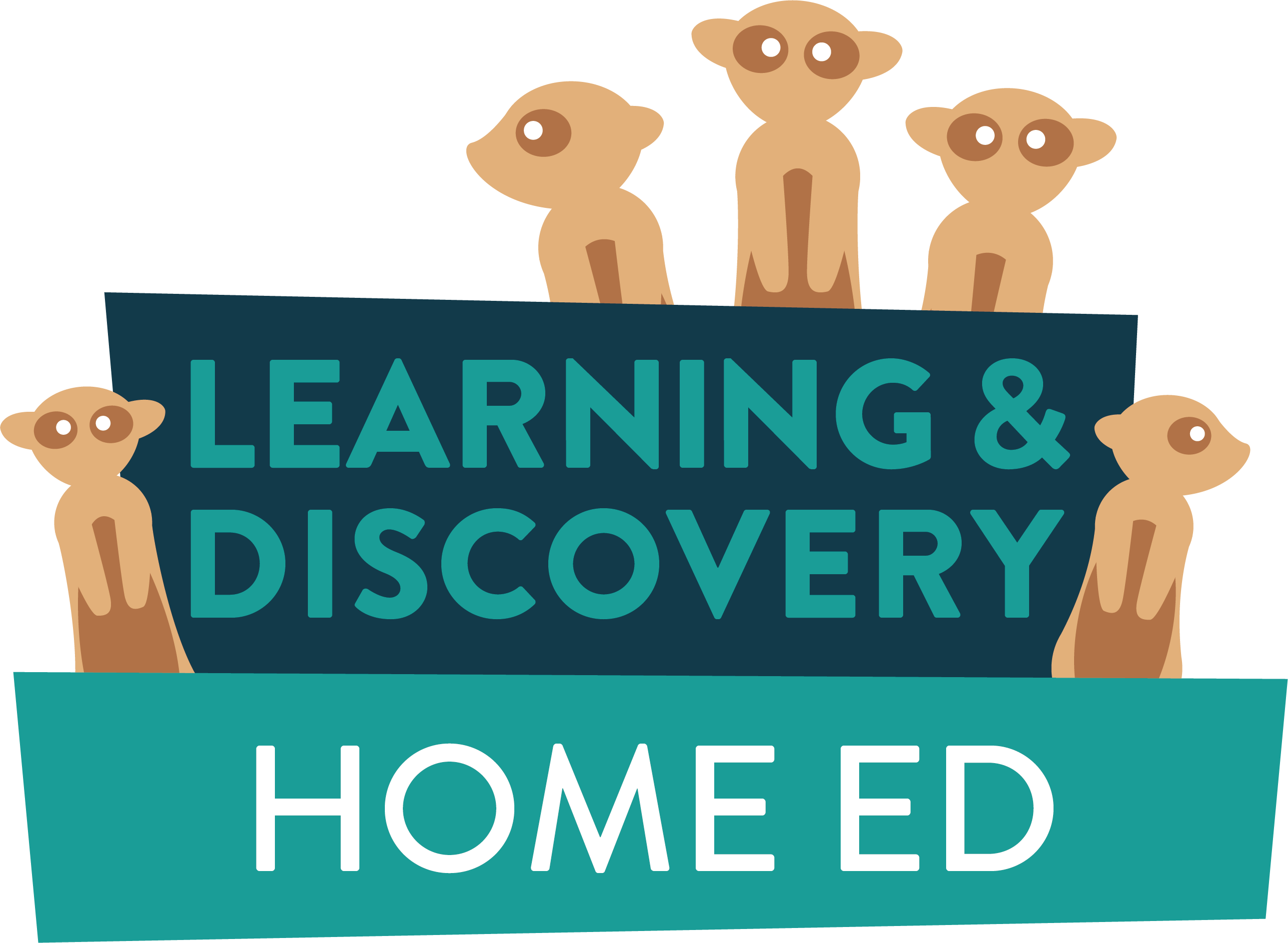 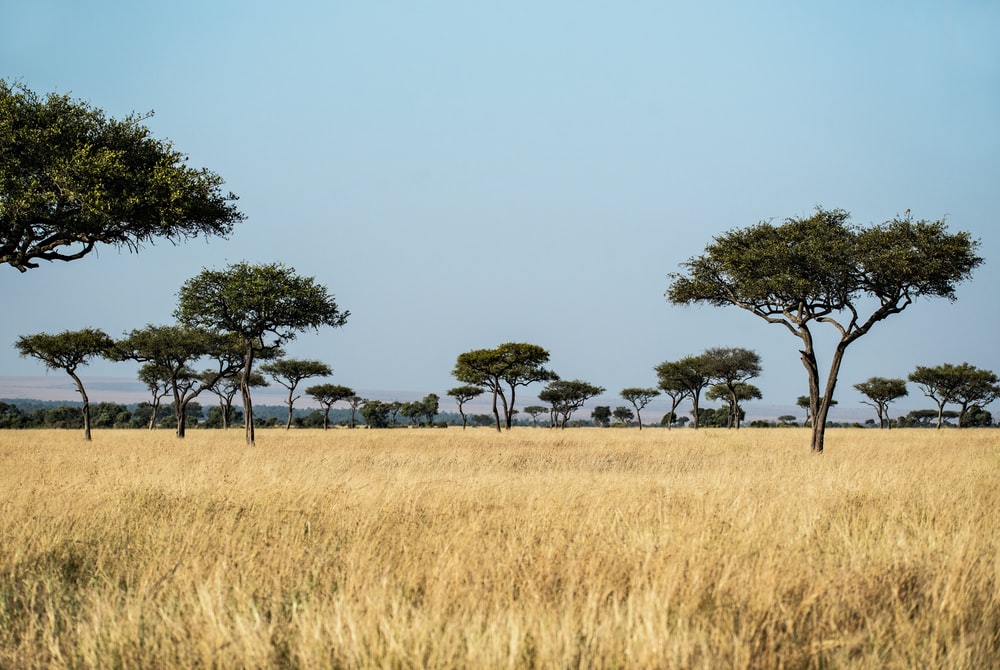 Teachers Answers
Is a Habitat a place an animal lives?

TRUE or FALSE 


What 3 things does a Habitat need?

WATER      GAMES      FOOD   

SHELTER      BLANKETS  
 

Camouflage is when an animal blends 
in with its background?

TRUE or FALSE
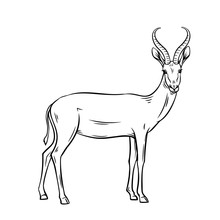